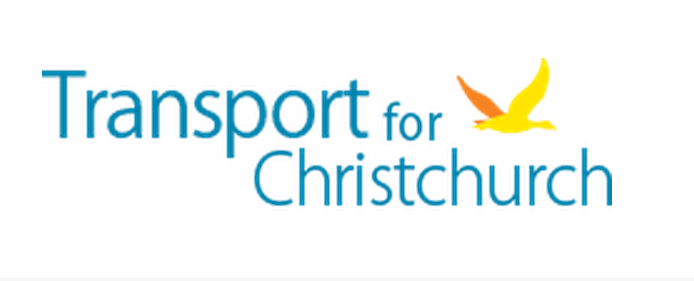 Christchurch Initiatives forCyclist Management Through Worksites
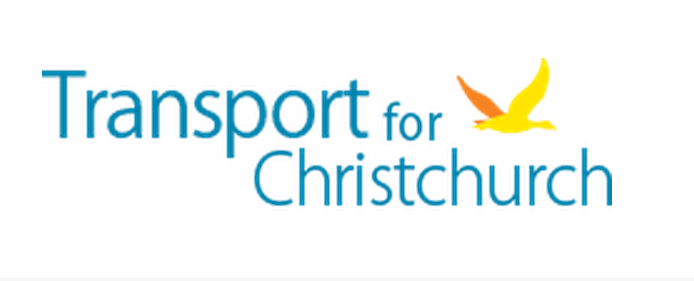 Background
Christchurch was and is still  facing an intensive rebuild programme with activities requiring a large amount of road space to undertake works and a scope far greater than any programme seen in NZ before.
Continuous high impact and high intensity worksite deployments in multiple locations for extended lengths of time.
Damaged carriageways decreasing available space to accommodate rerouting or redirecting different transport modes including cyclist and pedestrians
Increased number of complaints from different modes regarding levels of service
Promotion of smarter travel choices by multiple agencies including continued promotion self powered modes
Best Practice for Cyclist Booklet
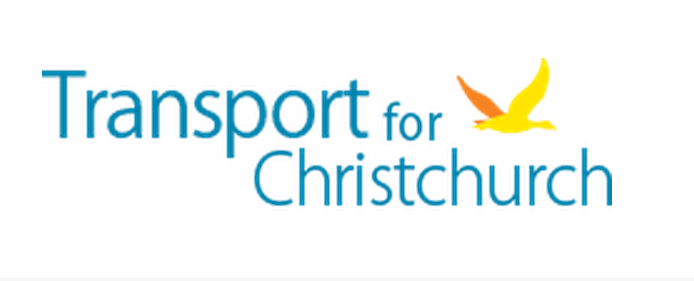 CoPTTM Requirements 
CTOC Requirements
Signage Location
Priority of methodology choice
Flow Diagram to aid decision making
Example Setups
Developed in collaboration with SCIRT
SPOKES consulted and provided feedback
Solutions fit within Aust roads criteria
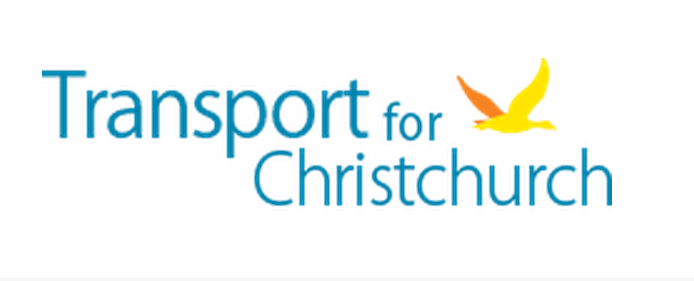 CTOC Requirements
1.5m Cycle lane 
Increased measures around:
Schools / Tertiary Education Facilities
Routes with high cyclist volumes
Designated cycle routes
Links to Cycle route maps
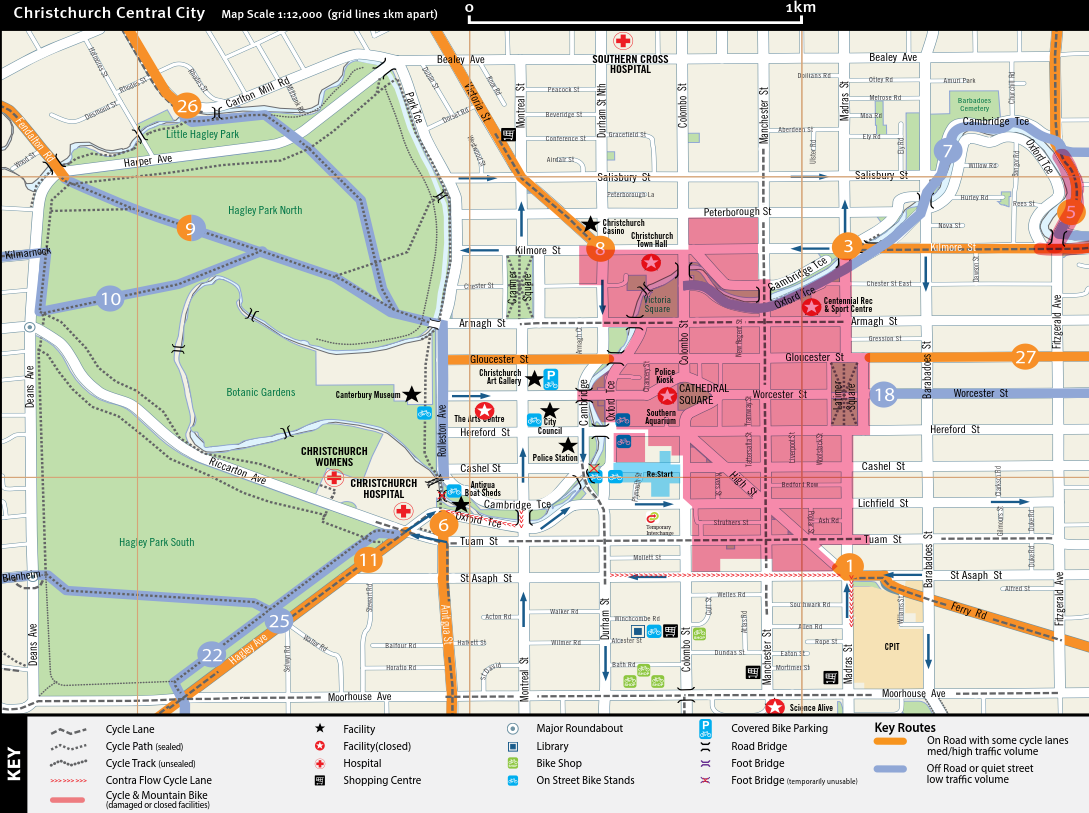 Special Signage
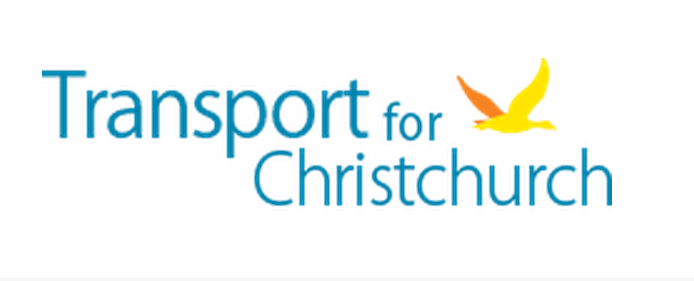 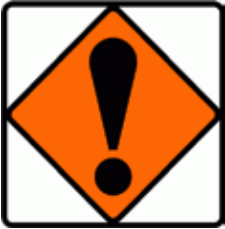 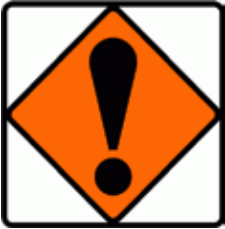 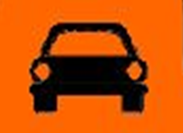 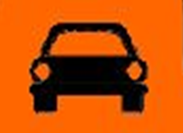 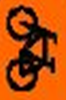 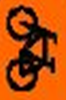 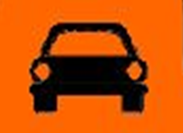 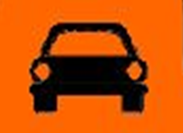 EXTREME CARECYCLIST MERGING
NARROW LANES
ALL TRAFFIC MERGE
EXTREME CARECYCLIST MERGING
Sign Location Guidance
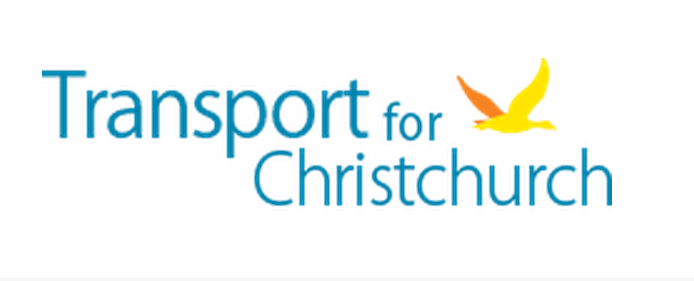 Undesirable Location
Vs
Desirable Location
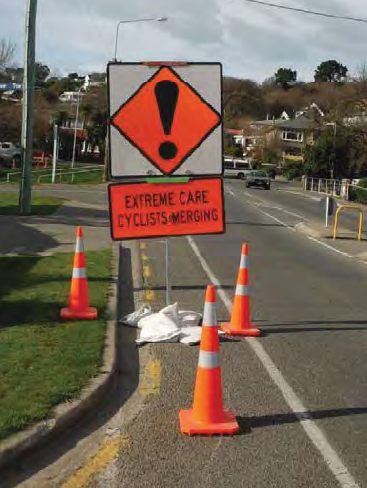 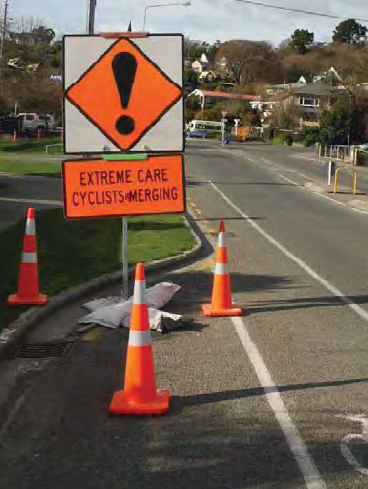 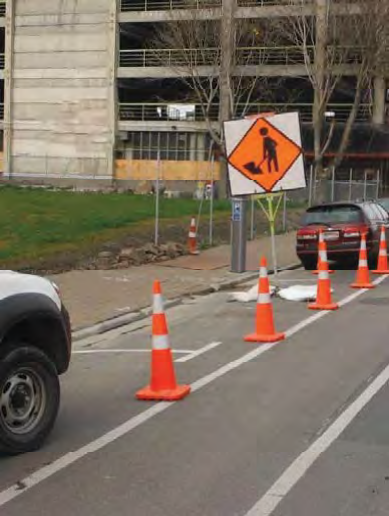 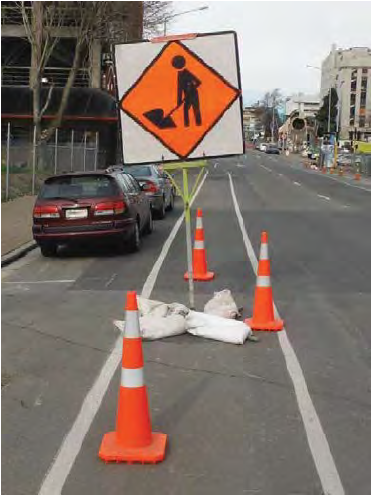 Flow Diagram to aid decision making
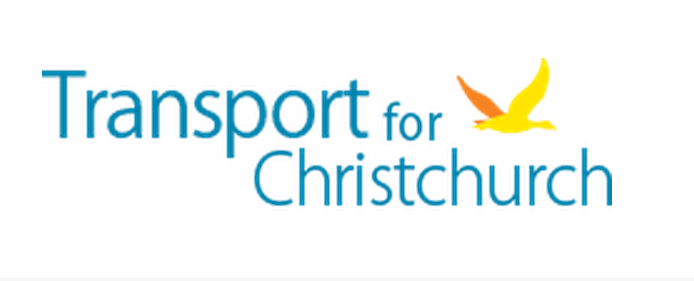 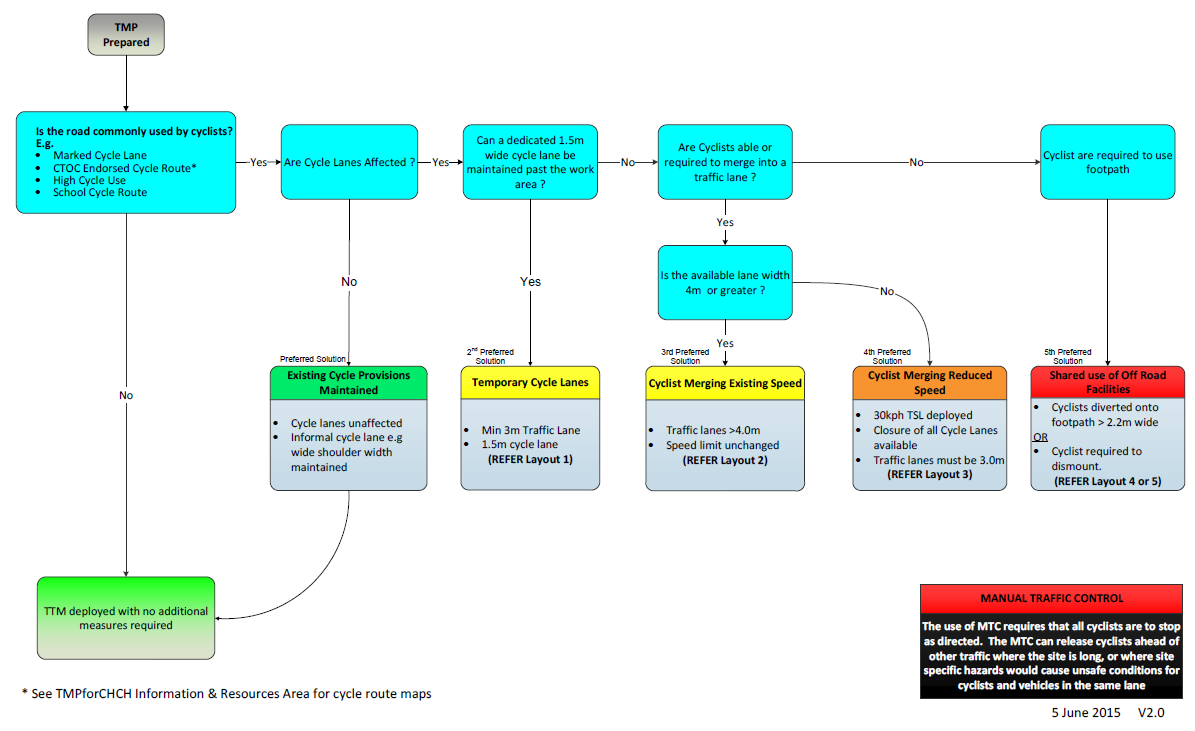 Example Diagrams
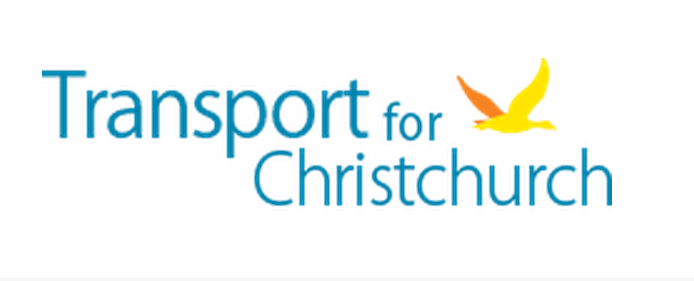 Dedicated Cycle Lane provided through site
Example Diagrams
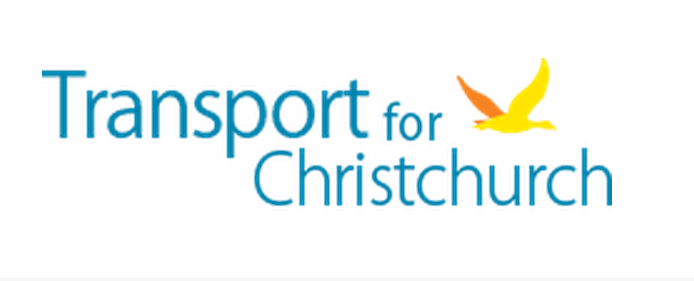 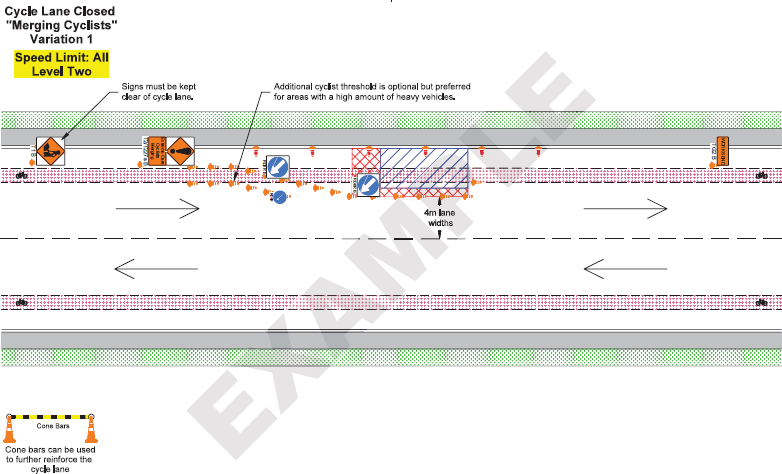 4m lane width available to allow cyclist and vehicle to pass and signage to warn Cyclist and Motorists of merging requirement
Example Diagrams
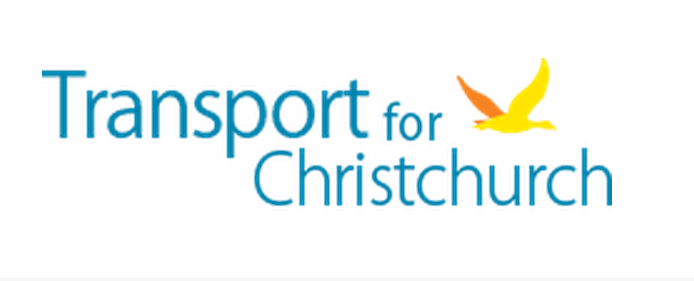 m
m
3m lane width to allow cyclist to “Take the Lane” Speed reduction & signage to warn Cyclist and Motorists of merging requirement
What the Statistics say
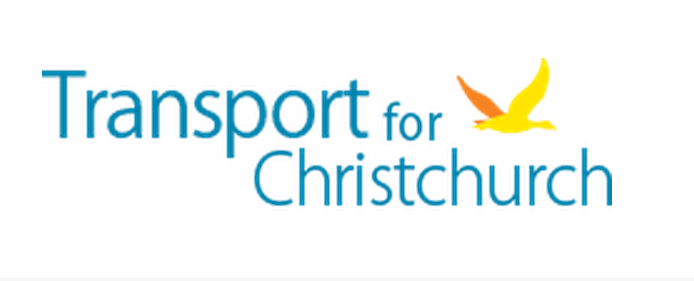 CAS data is inconclusive as at this stage we have not had a statistically significant enough period to evaluate changes since introduced 
Trends in Customer dissatisfaction has significantly decreased
Customers complaints now received if Cyclist best practise measures have not been deployed.
What the Statistics say
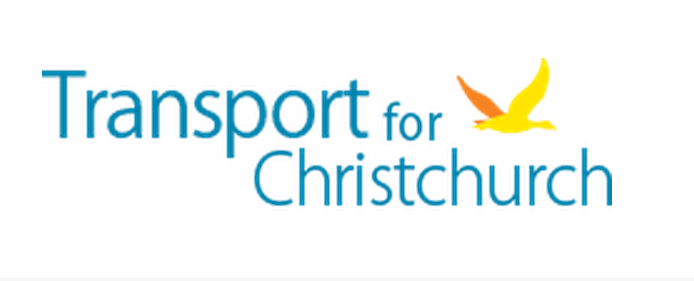 What the Statistics say
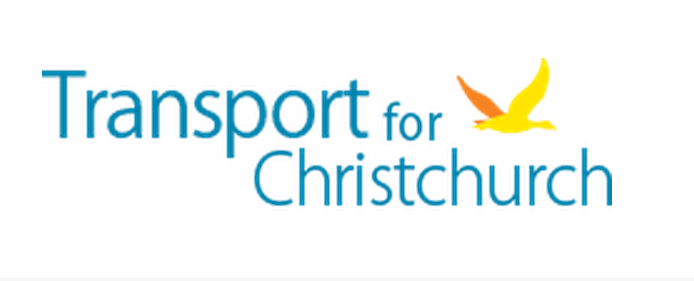 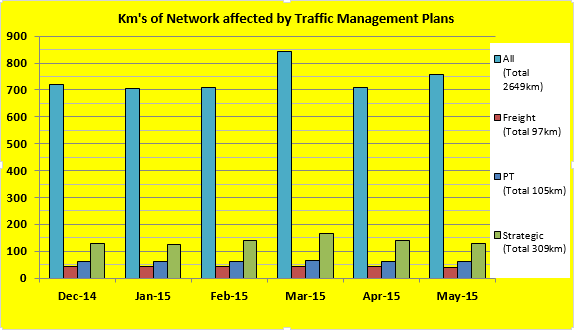 Where to from here?
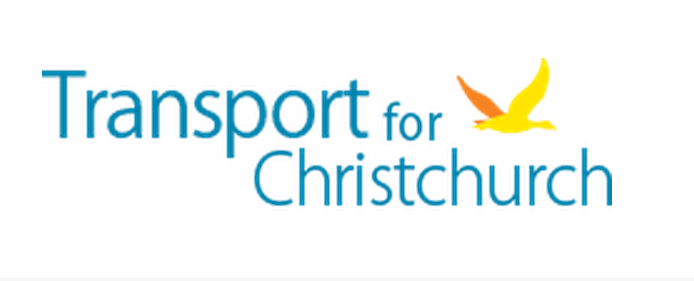 All green space environments where normal operating condition is varied to be managed as if it were an on road facility
On road concepts transferred to green space and major event management where vehicles and self powered modes are required to interact
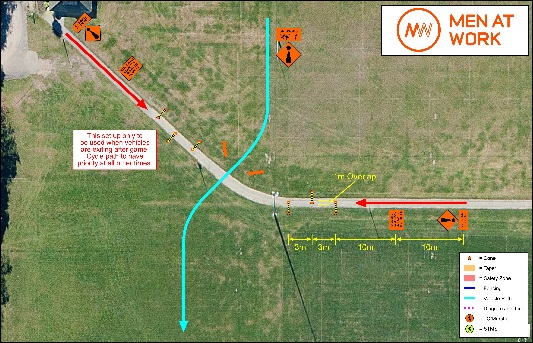 CWC 2015 Hagley Park Prioritising modal flow rates to adjust during major events and consider permanent use vs temporary use
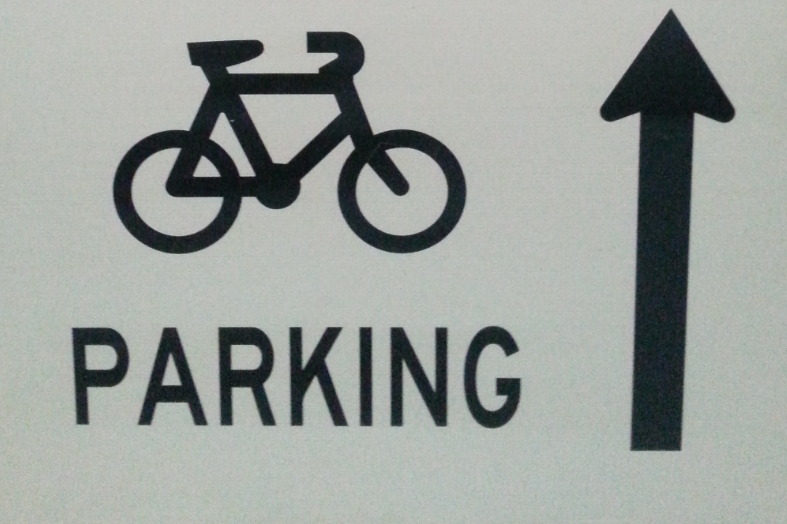 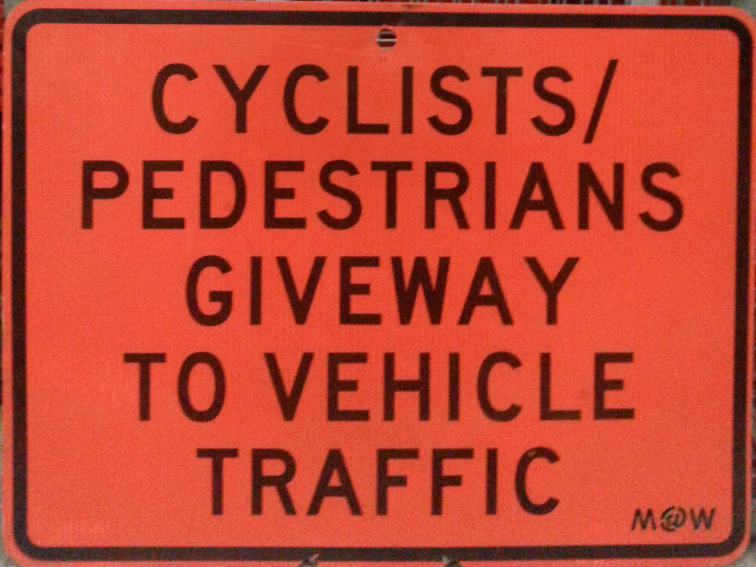 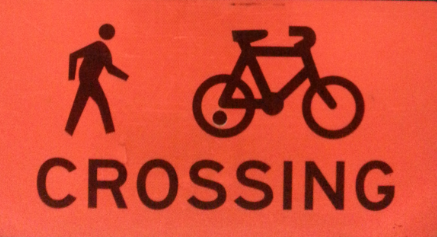 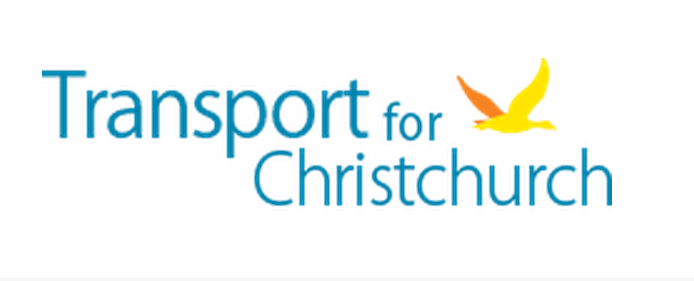 Acknowledgements
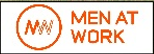 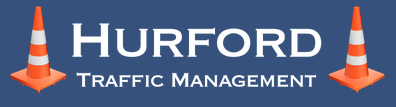 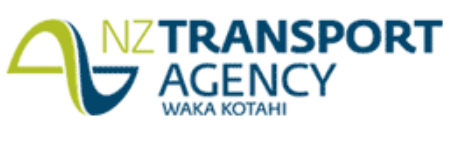 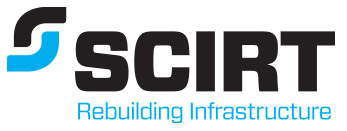 Analytical Services Team
Logan Dawson
Luke 
Murphy
Dean 
Hurford
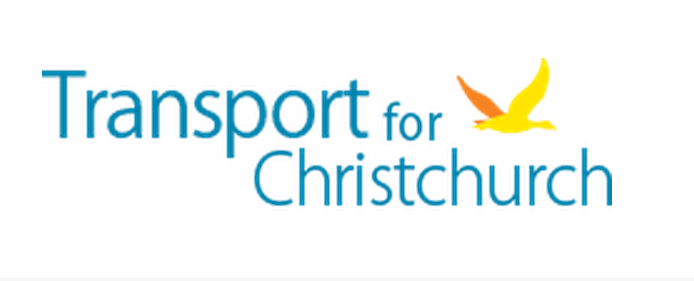 Questions?
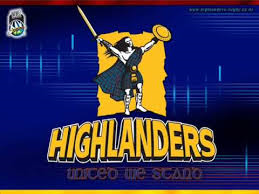